Neural Networks
Mihir Patel and Nikhil Sardana
Introduction
Neural networks are modeled after the brain
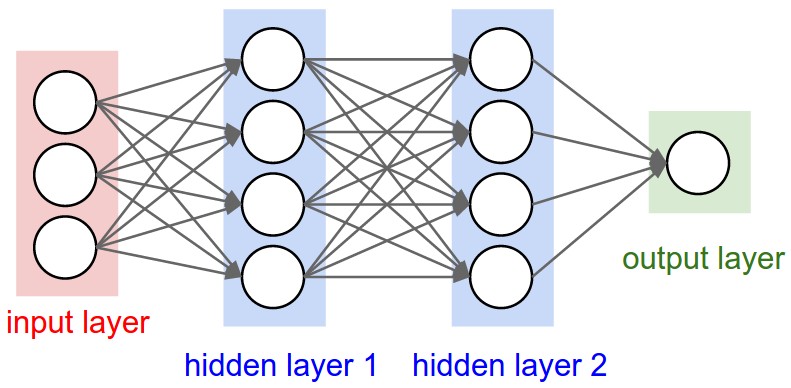 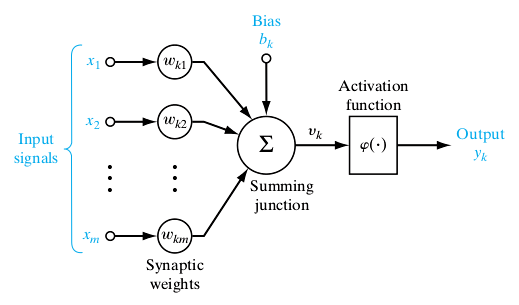 The Neuron
Each neuron takes in multiple inputs
Each one has an associated weight
These are summed
An activation function is run on the sum
This yields a standardized output
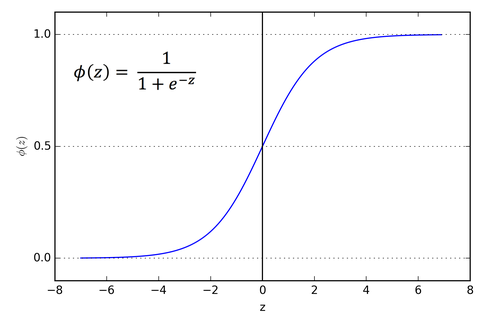 Biases
Biases give the default case
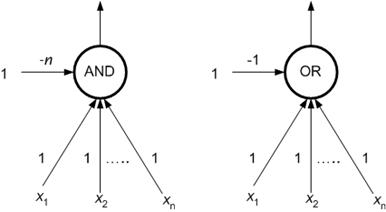 Full Network
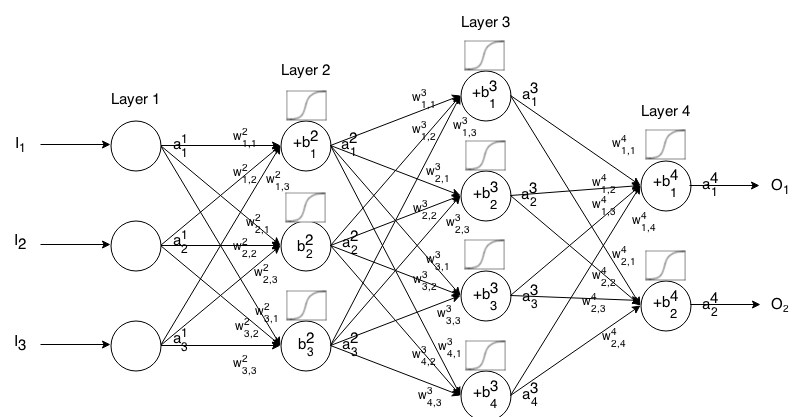 Cost Function
The cost function essentially is the difference between the actual output and the expected output
The squaring allows for removal of signs
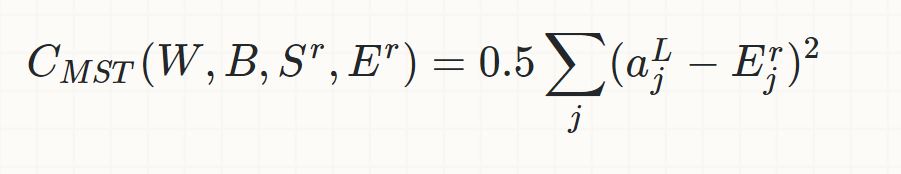 Minimizing the Cost Function: Hill Climbing
Run each direction to see if
	It is a better move
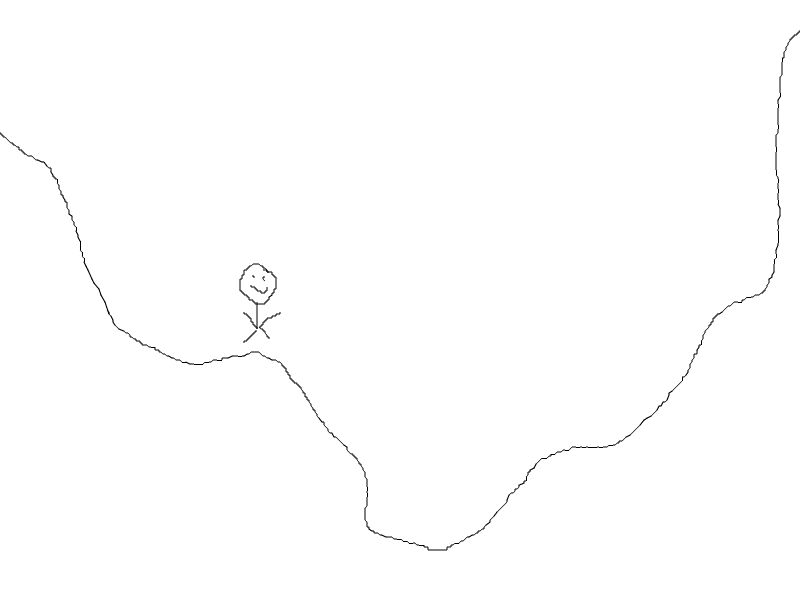 Minimizing the Cost Function: Derivatives
Derivatives allow you to know which direction is better instantly
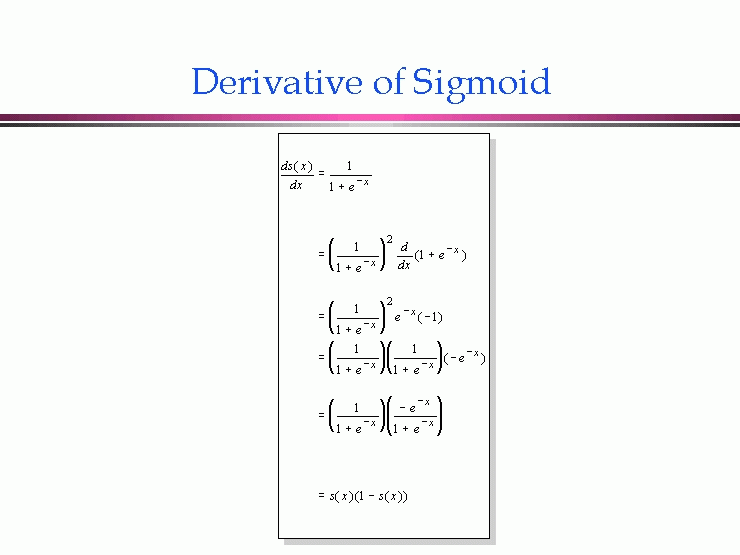 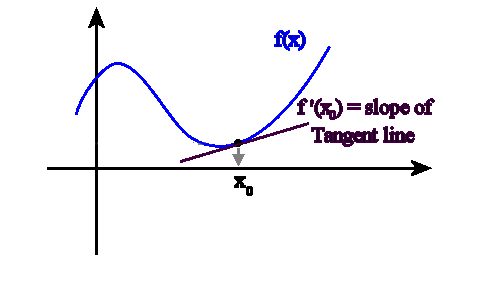 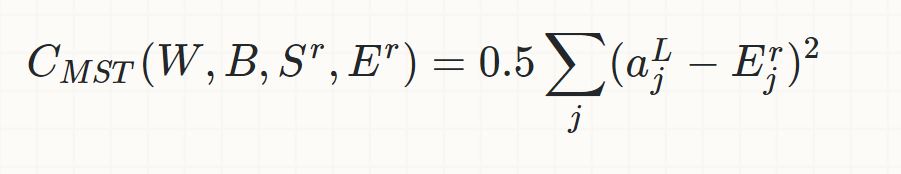 Backpropagation
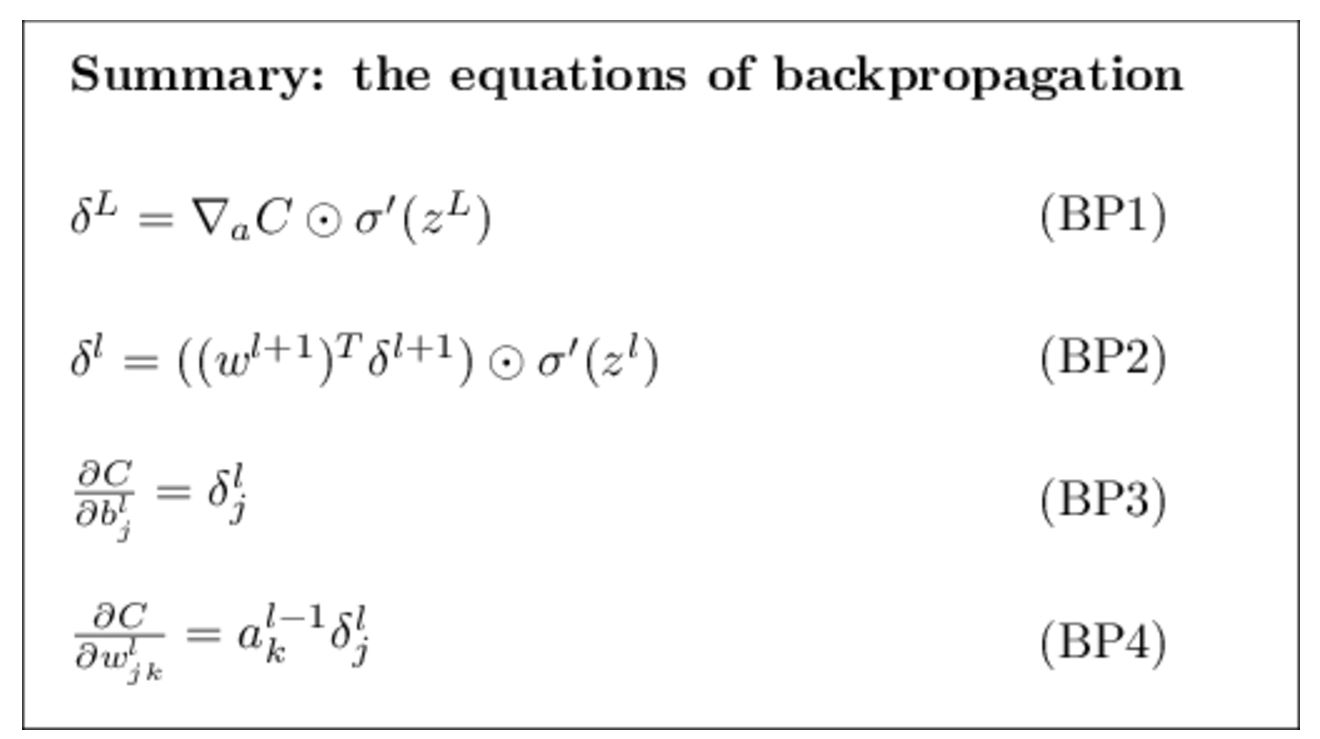 You only know error in output
Backpropagate the error
Why Don’t Networks Achieve the Same Results?
There are multiple local
        minimums!
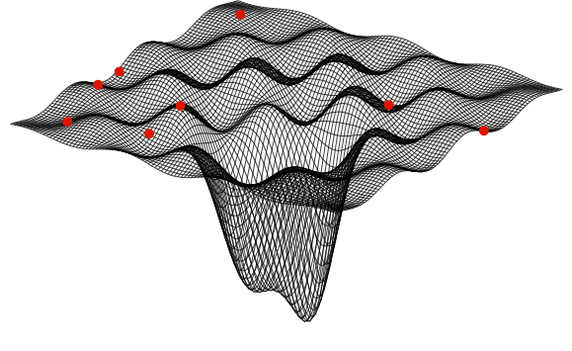 Matrix Representation
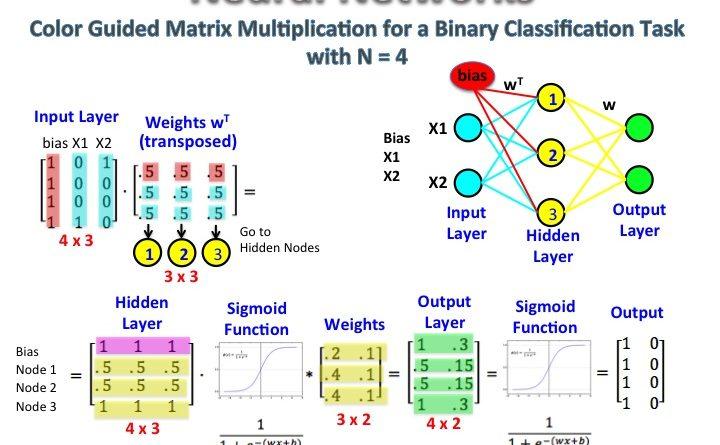 Forward propagation 
 	can be simplified using
	matrix math
Can be parallelized for
	GPU based acceleration
Pros and Cons
Pros
Very powerful — can identify nearly any pattern even when a human cannot
With GPUs are now able to be trained in reasonable amounts of time
Flexible and adaptable to problem situations
Cons
Require large amounts of data
For these networks, they require a human to pre-identify the correct answer